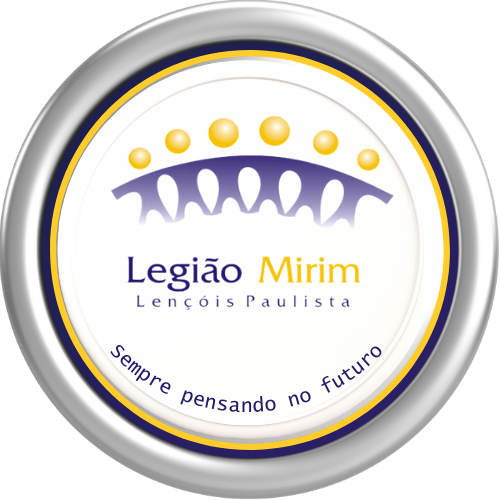 Explorando o mundo do trabalho
PROFISSÕES
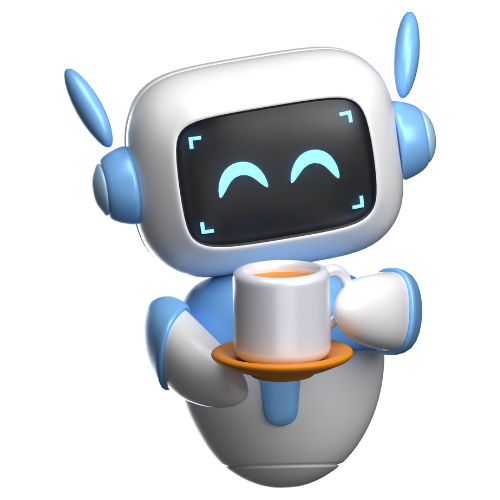 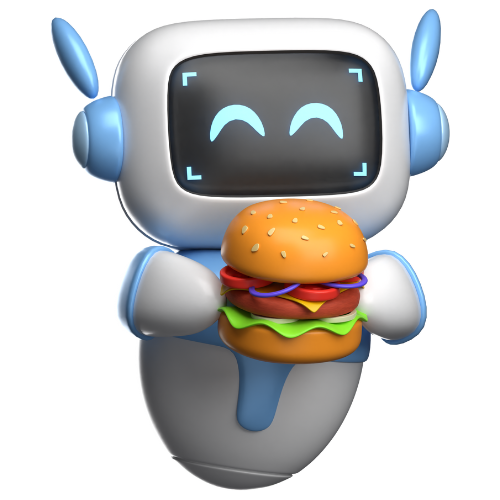 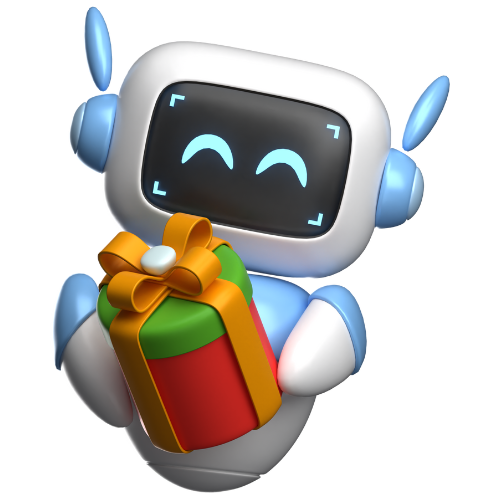 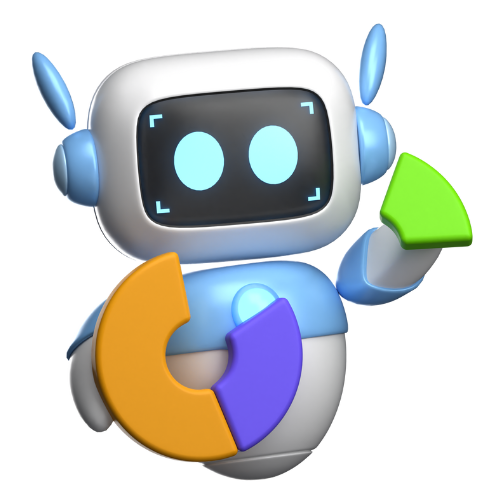 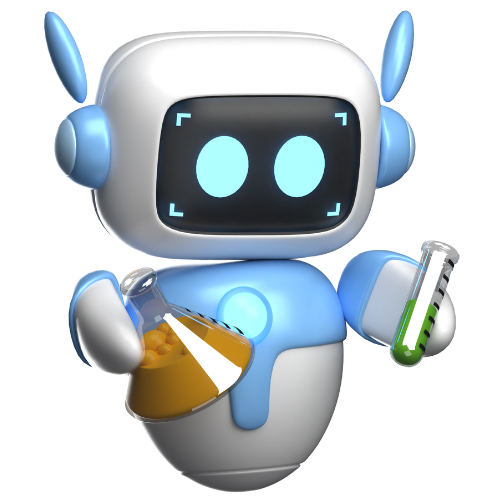 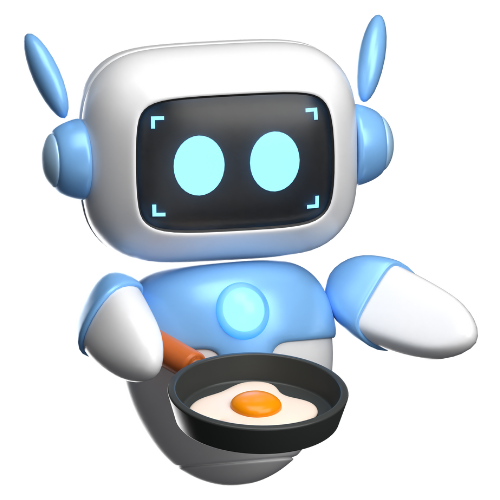 GARÇOM
LANCHEIRO
COMERCIANTE
PESQUISADOR
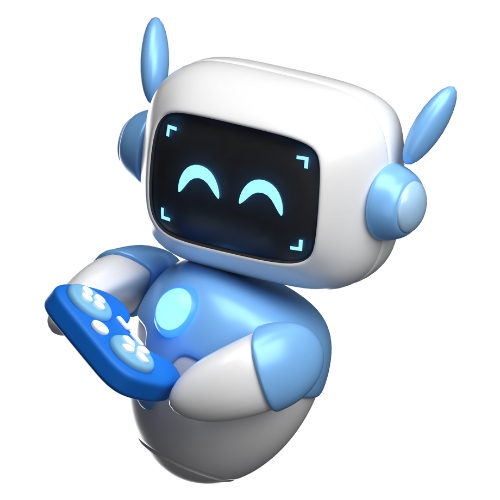 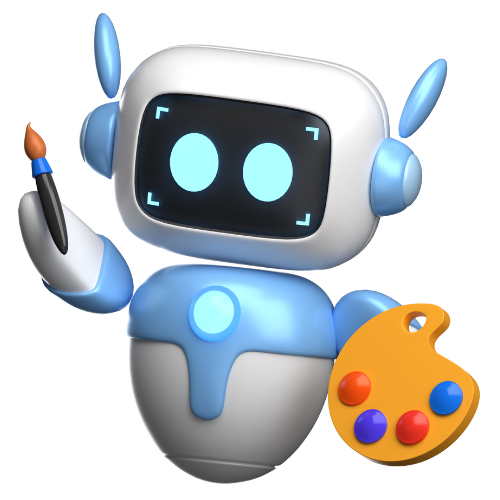 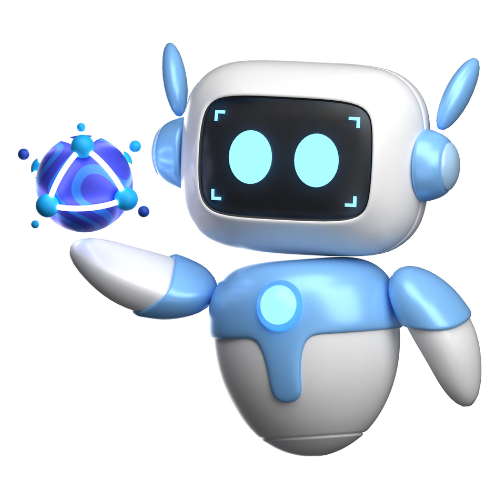 QUÍMICO
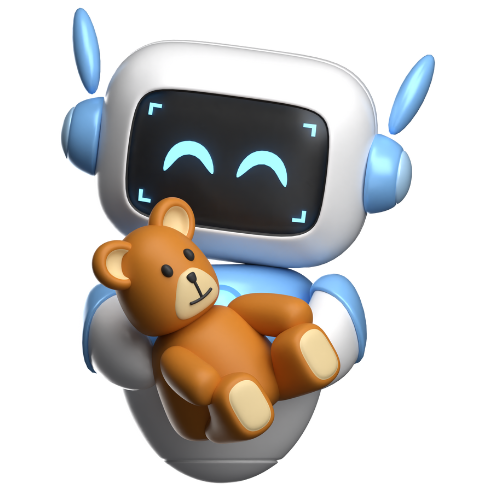 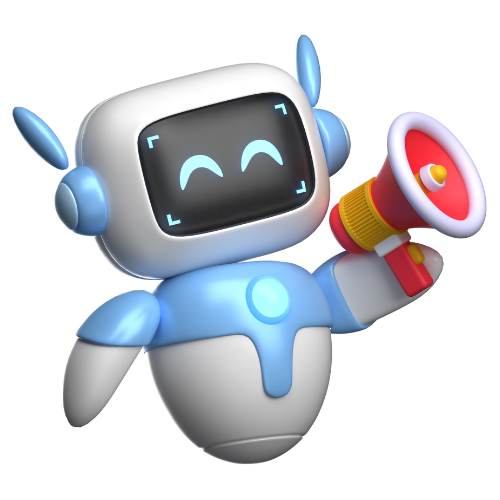 CHEF
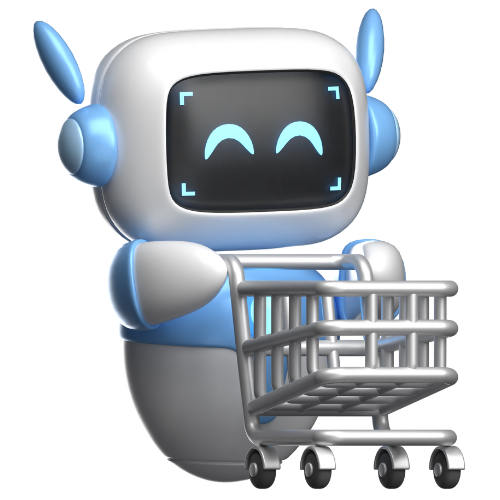 GAMER
FÍSICO
ARTISTA, PINTOR
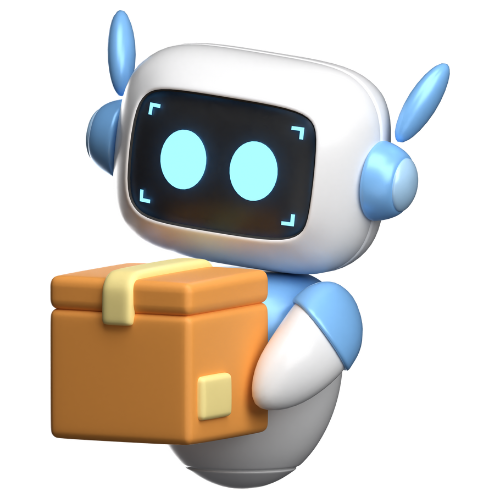 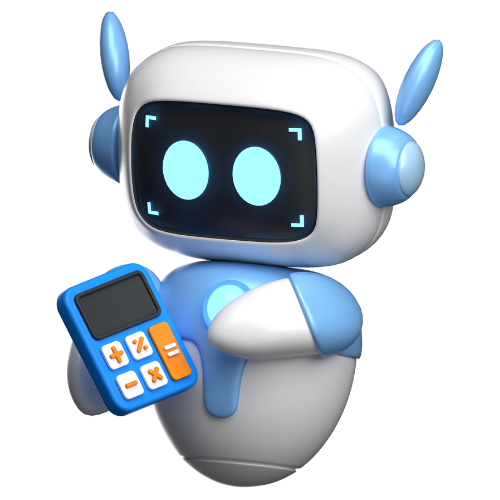 VETERINÁRIO
LOCUTOR, MARKETING DIGITAL
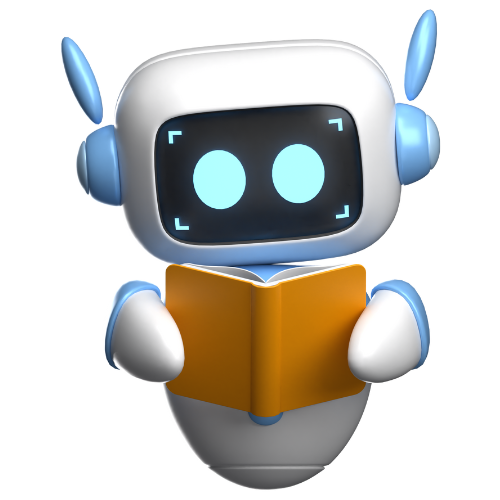 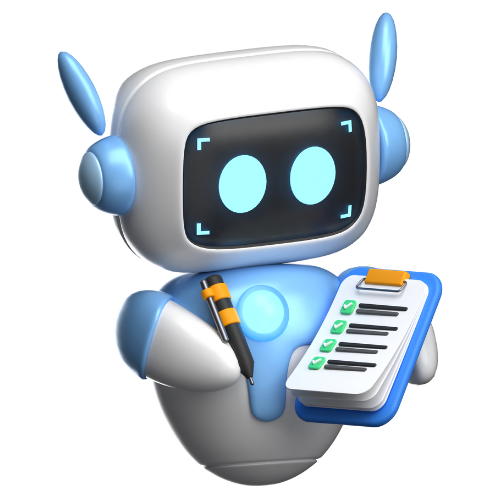 REPOSITOR, COMPRADOR
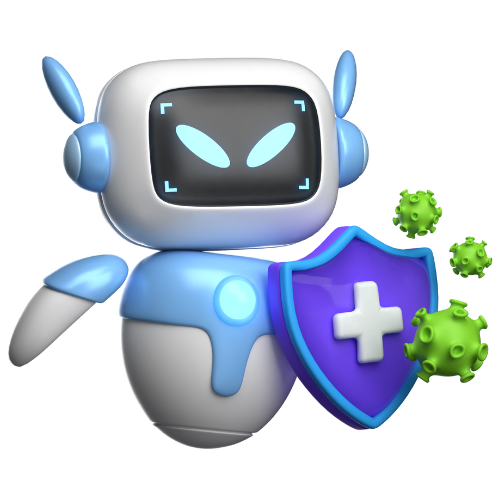 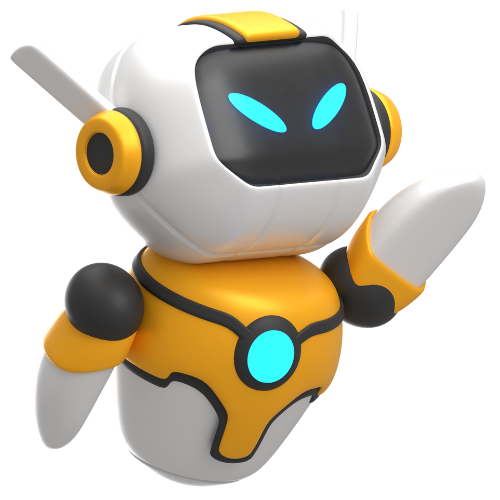 ENTREGADOR
CONTADOR
PROFESSOR
ESCRITOR
BIOMÉDICO
POLICIAL
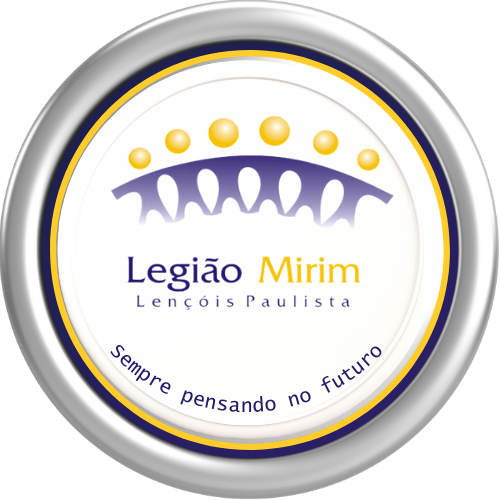 Objetivos da Aula

Compreender a importância do trabalho na sociedade

Explorar diferentes tipos de profissões

Refletir sobre habilidades necessárias no mercado de trabalho

Integrar-se com os colegas por meio de uma dinâmica interativa
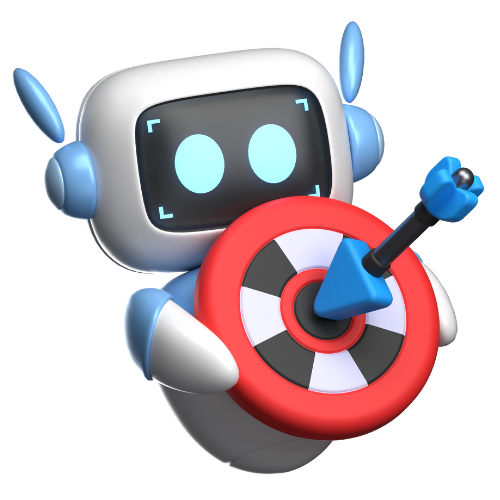 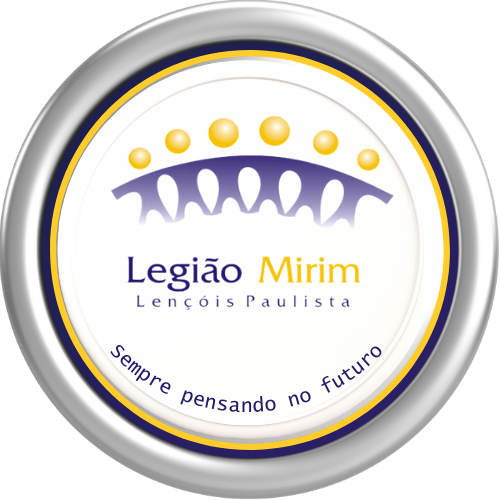 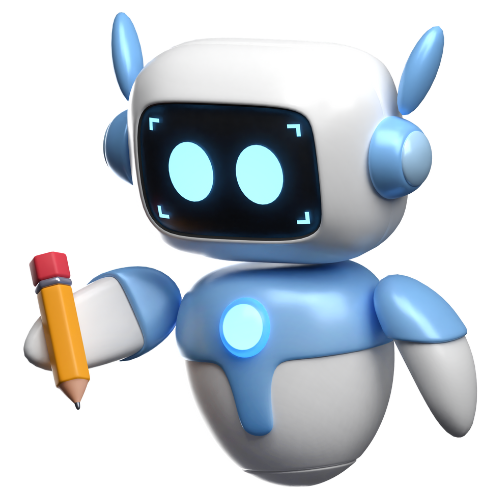 O que quero ser no futuro? 

Atividade: Escreva ou desenhe sua profissão dos sonhos

Explique: por que escolheu esta profissão?
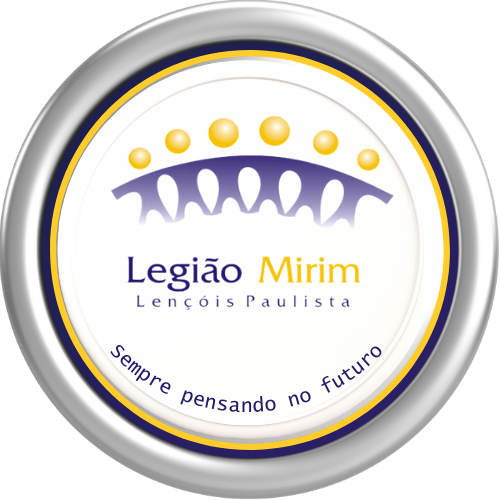 O que é trabalho?

Trabalho é a aplicação de esforço e habilidades para atingir um objetivo

Pode ser remunerado ou voluntário

Exemplo: Profissionais como professores, médicos, engenheiros, artistas, etc.
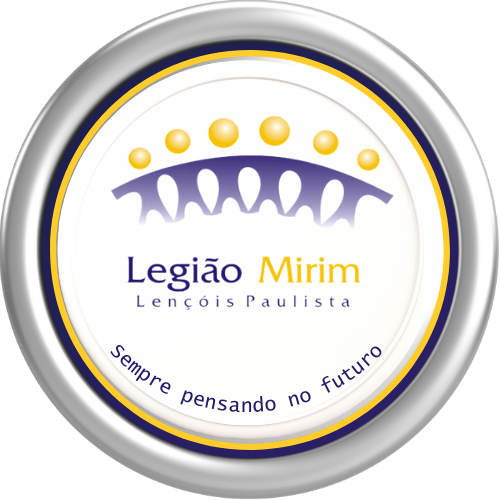 Tipos de Trabalho
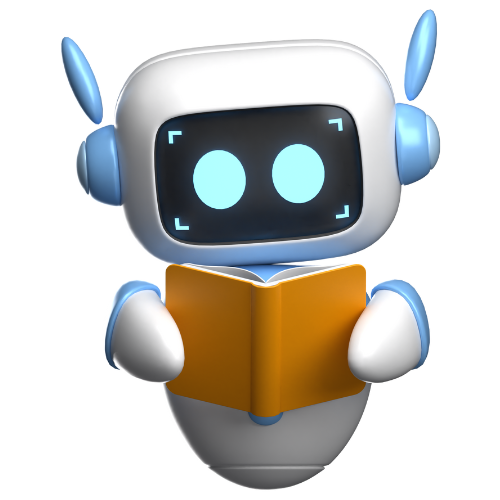 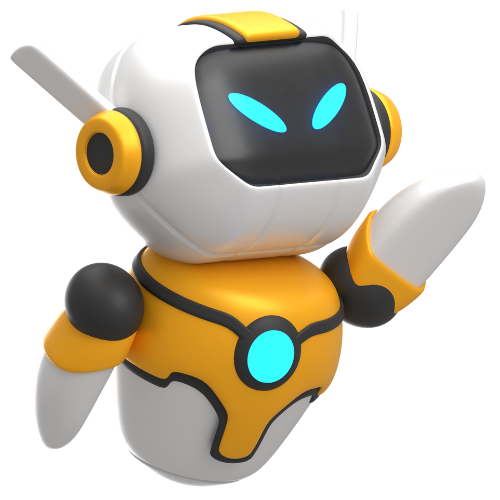 Emprego formal (CLT)



Trabalho autônomo
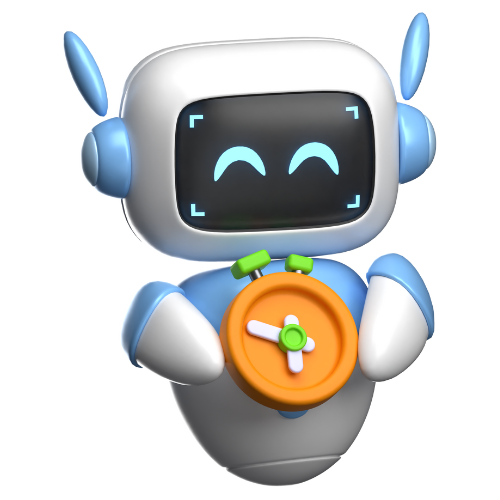 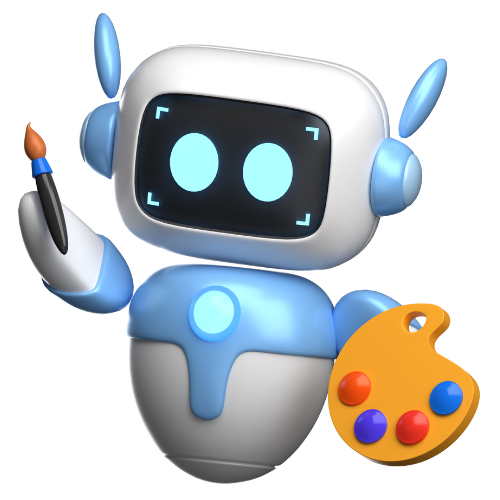 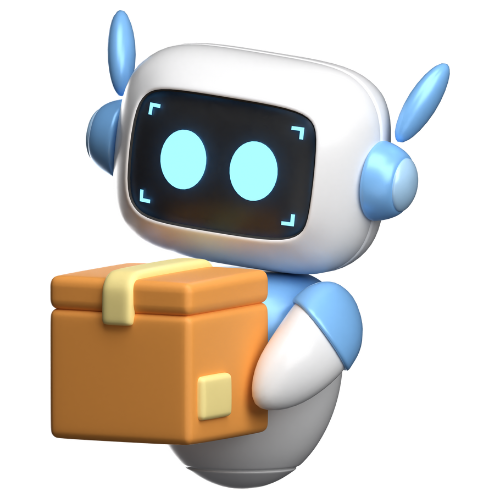 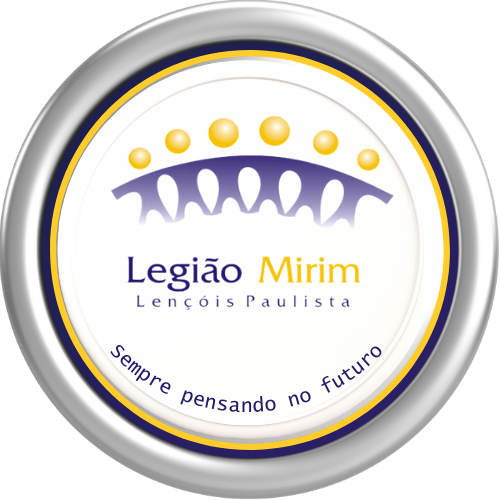 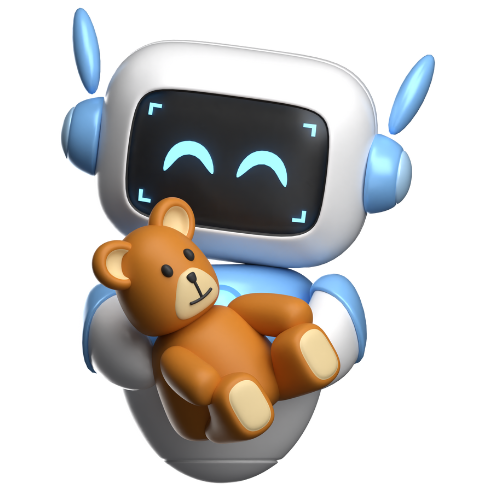 Tipos de Trabalho
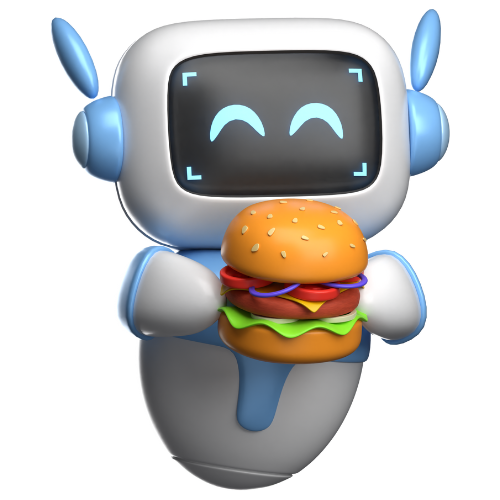 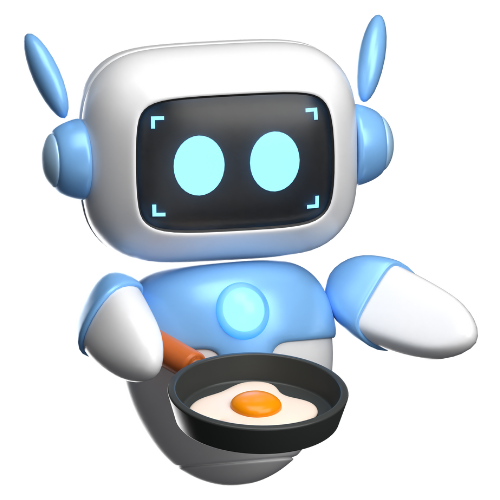 Empreendedorismo




Estágio e aprendizagem
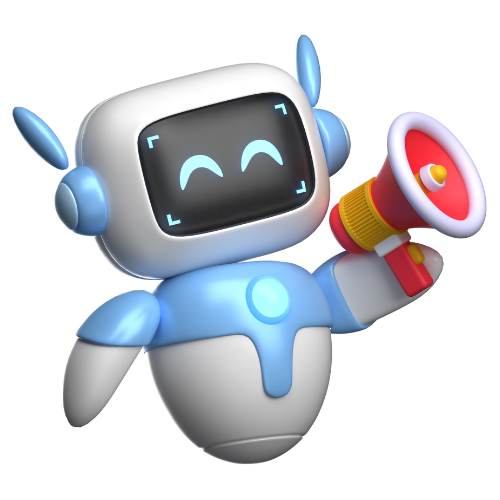 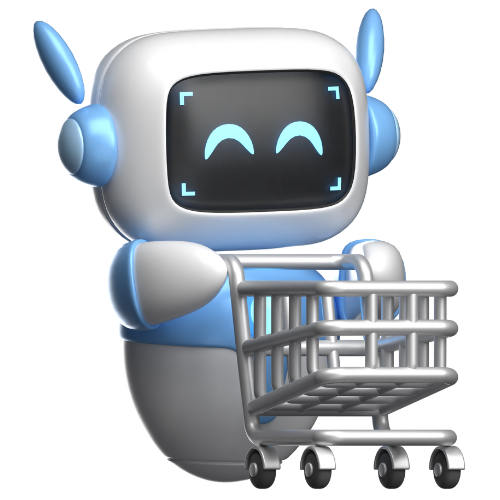 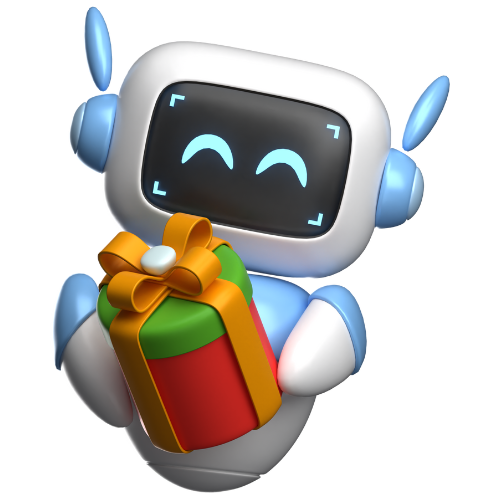 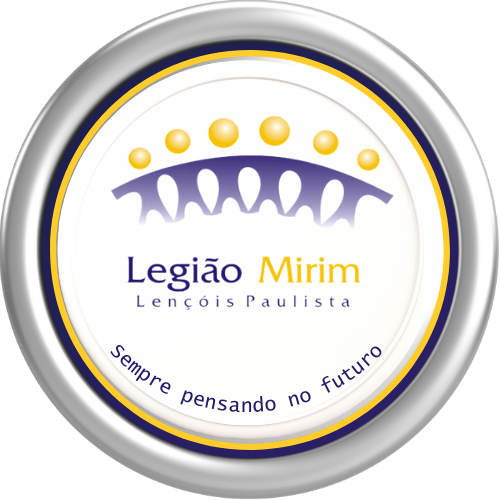 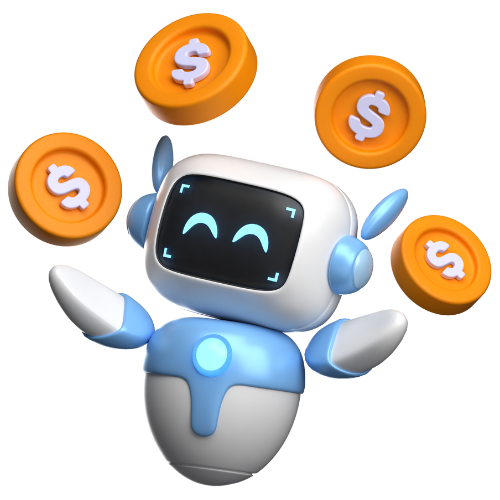 Importância do Trabalho

Garante sustento e qualidade de vida

Contribui para a sociedade

Desenvolve habilidades e conhecimentos

Proporciona independência financeira
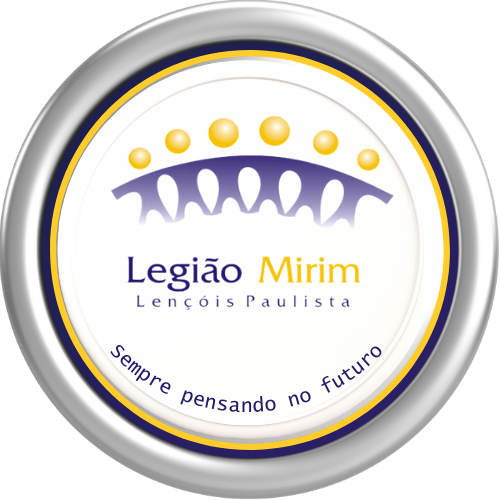 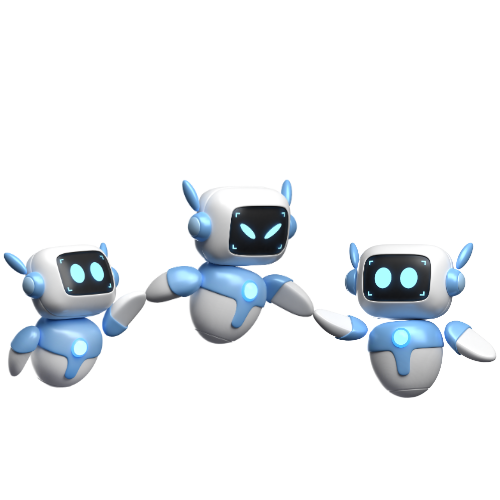 Habilidades Importantes
Trabalho em equipe


Boa comunicação


Responsabilidade


Resiliência e adaptação
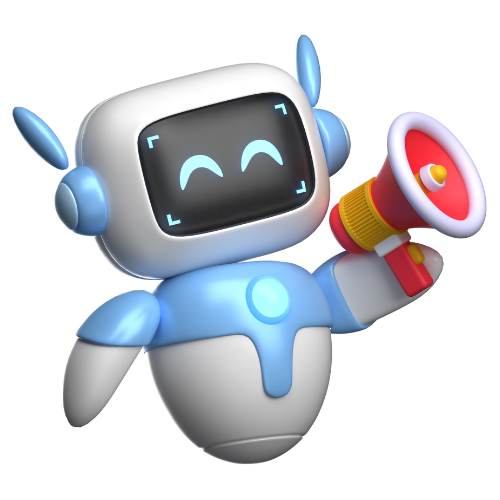 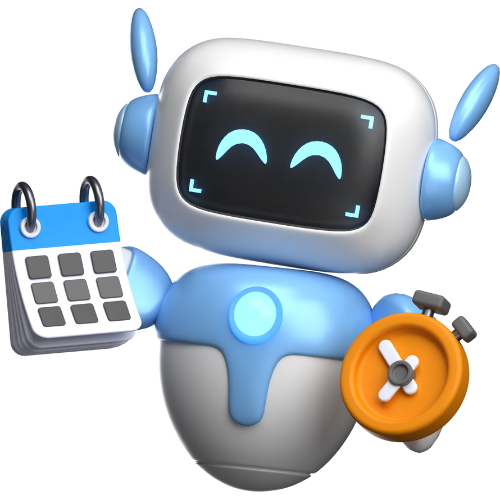 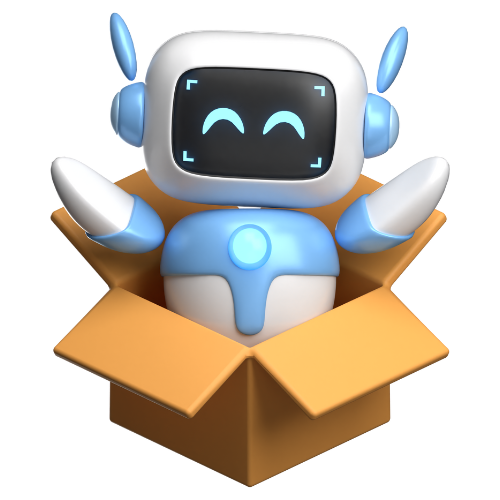 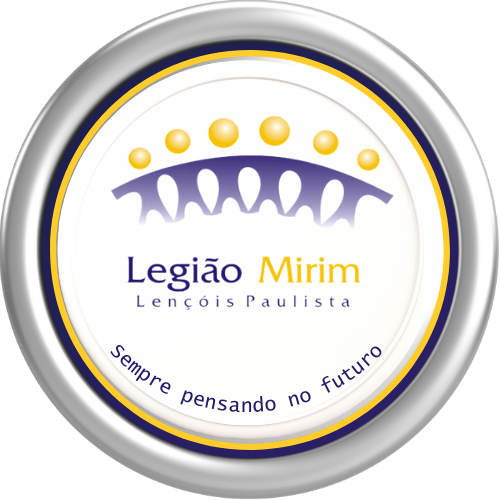 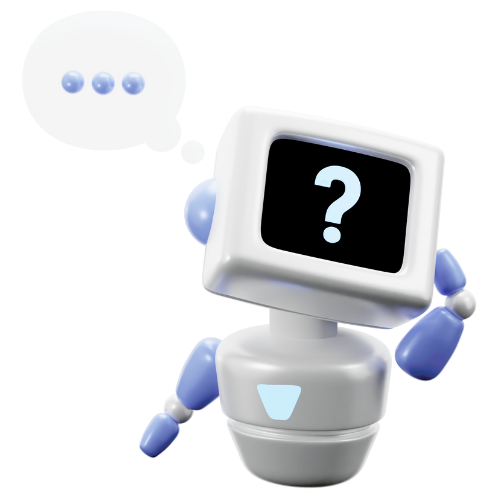 Dinâmica Interativa: “Profissão Secreta”
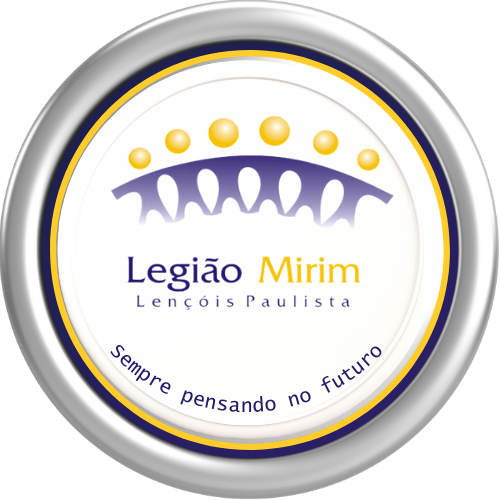 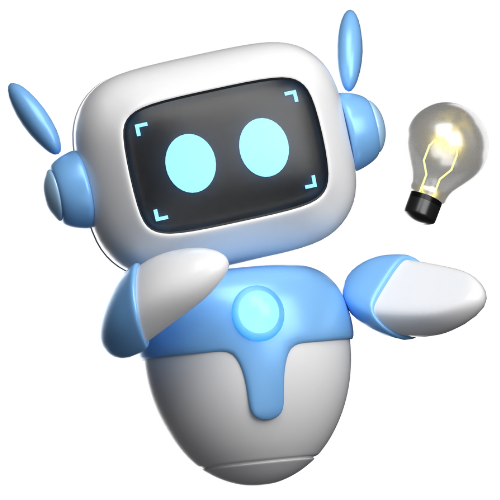 Reflexão e Encerramento

O que vocês aprenderam hoje?

Qual a profissão que mais chamou atenção?

O que vocês podem fazer desde já para se preparar para o futuro?
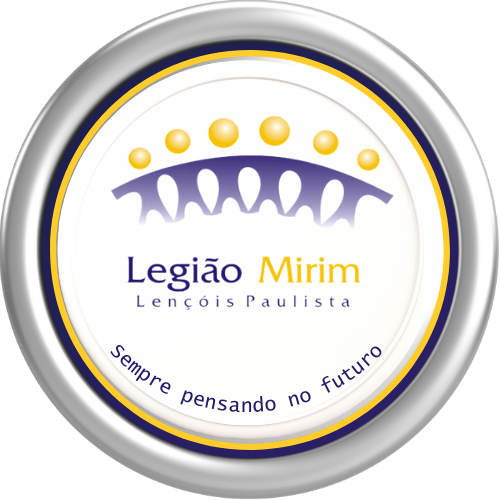 Passos da atividade:

Preparação: Antes da aula, escreva o nome de diversas profissões em papéis e dobre-os (exemplo: médico, designer, eletricista, engenheiro, professor, bombeiro, etc.).

Execução: Cada aluno sorteia um papel sem mostrar para ninguém.

Atuação: Os alunos devem dar dicas ou fazer uma mímica representando sua profissão para que os colegas adivinhem.

Discussão: Depois de adivinhadas, converse com a turma sobre as habilidades e funções de cada profissão mencionada.
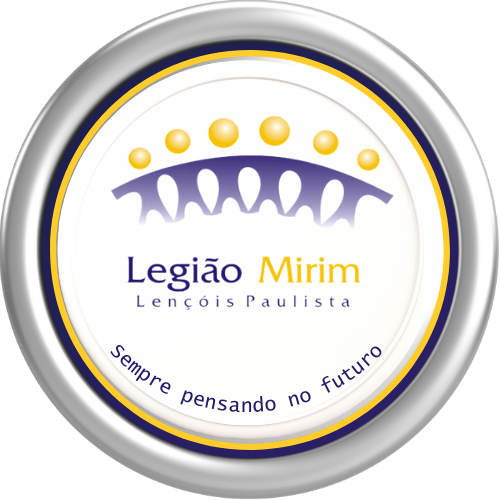 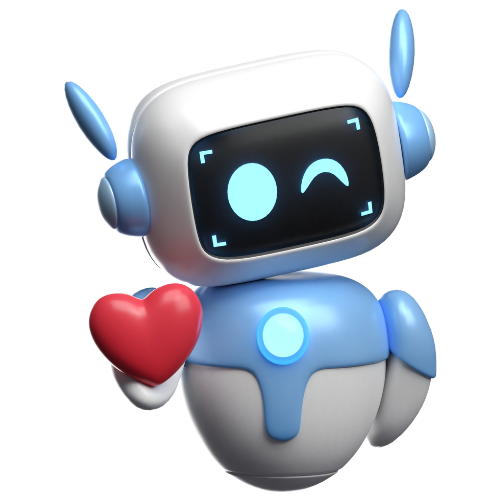 Obrigado por participarem!
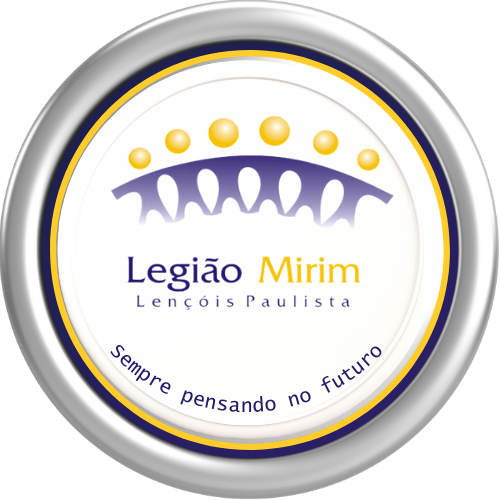